Невербальные средства общения.Методика работы с пиктограммами в процессе обучения и воспитания детей с ОВЗ
Адаптация и интеграция в нормальную среду детей с ТМНР – ведущее направление работы в области развития коррекционной педагогики и воспитания

Среди детей с тяжелой формой интеллектуальной недостаточности имеется  значительное количество детей с тяжёлой речевой патологией
Категории детей, которые не используют вербальную коммуникацию вследствие нарушений развития: 
	Синдром Дауна
       ДЦП (детский церебральный паралич)
	РДА (ранний детский аутизм)
	Ментальные нарушения 
	Другие нарушения
Причины отсутствия речи: 

	Неврологические нарушения
	Психопатологические нарушения
	Нарушения церебрально- органического генеза свидетельствующие о задержке ЦНС
	Наличие повреждений отдельных мозговых структур головного мозга
Если речь и связанное с ней вербальное общение не развиты или развиты крайне пассивно, следует использовать невербальное общение (альтернативная коммуникация)

Альтернативная коммуникация – это любая форма языка помимо речи, которая облегчает социальную коммуникацию для ребенка
Использование языковой альтернативы призвано:

	улучшить общение 

	облегчить всестороннее развитие ребенка

	участие в педагогическом процессе 

	возможность интеграции в более социум
Пиктограммы могут использоваться в следующих качествах:

	как средство временного общения
	как средство постоянного общения 
	как средство, облегчающее развитие общения, речи, когнитивных функций 
	как подготовительный этап к освоению письма и чтения детьми с проблемами в развитии
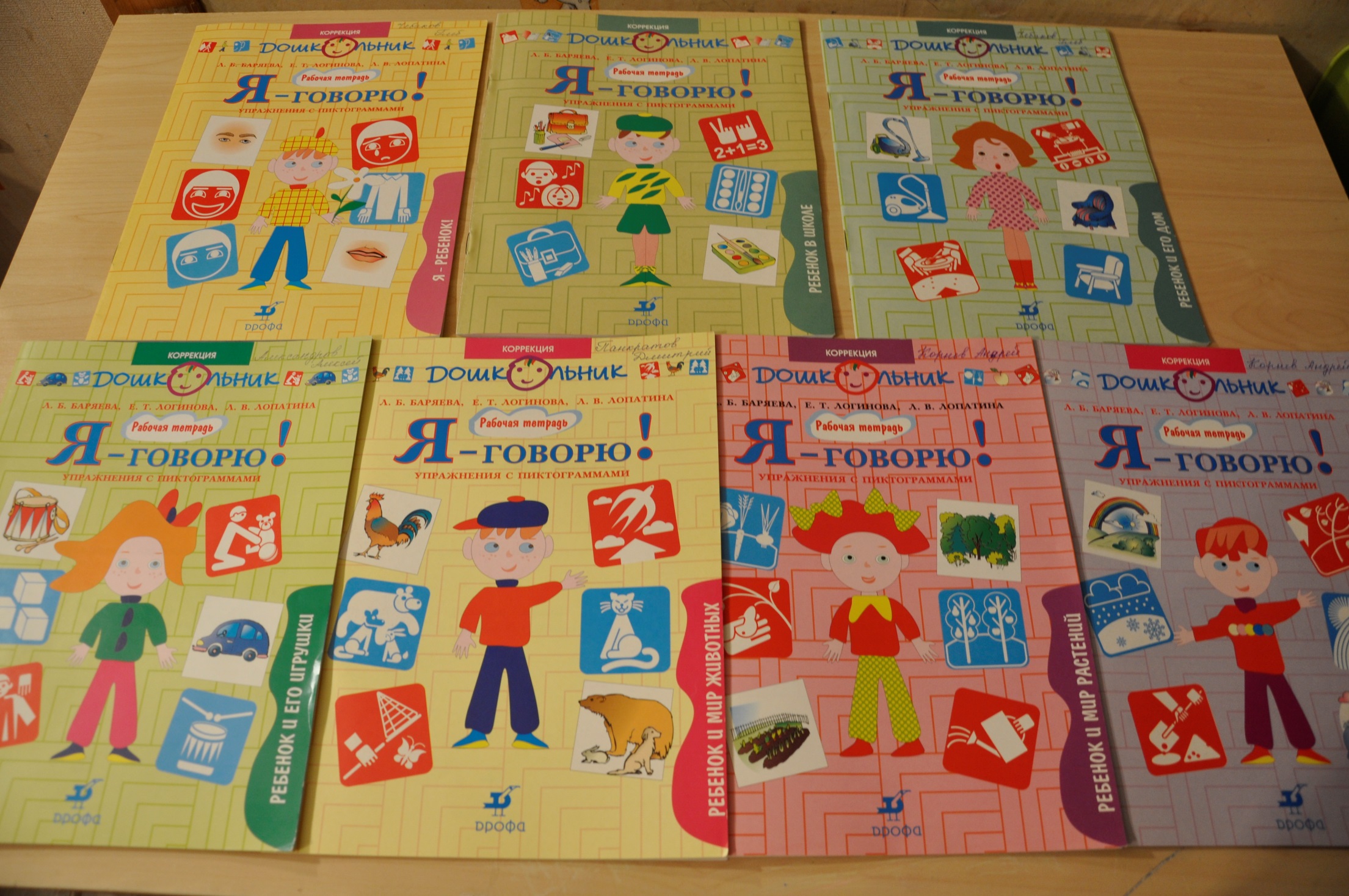 Этапы обучения в работе с пиктограммами:

Ознакомление ребёнка со знаком символом и уточнение его понимания

Алгоритм установления связи между изображениями предметов и их функций

Последовательность логического конструирования фрвзы путём самостоятельного выбора необходимого символа
1.	Ознакомление ребёнка со знаком-символом и уточнение его понимания:
	Идентификация символа
	Выбор нужной пиктограммы из ряда других
	Выбор двух одинаковых пиктограмм среди ряда других;
	Выбор такой же пиктограммы среди определённого множества других;
	Конструирование фразы с помощью пиктограмм
	Выбор (показ) из нескольких фраз
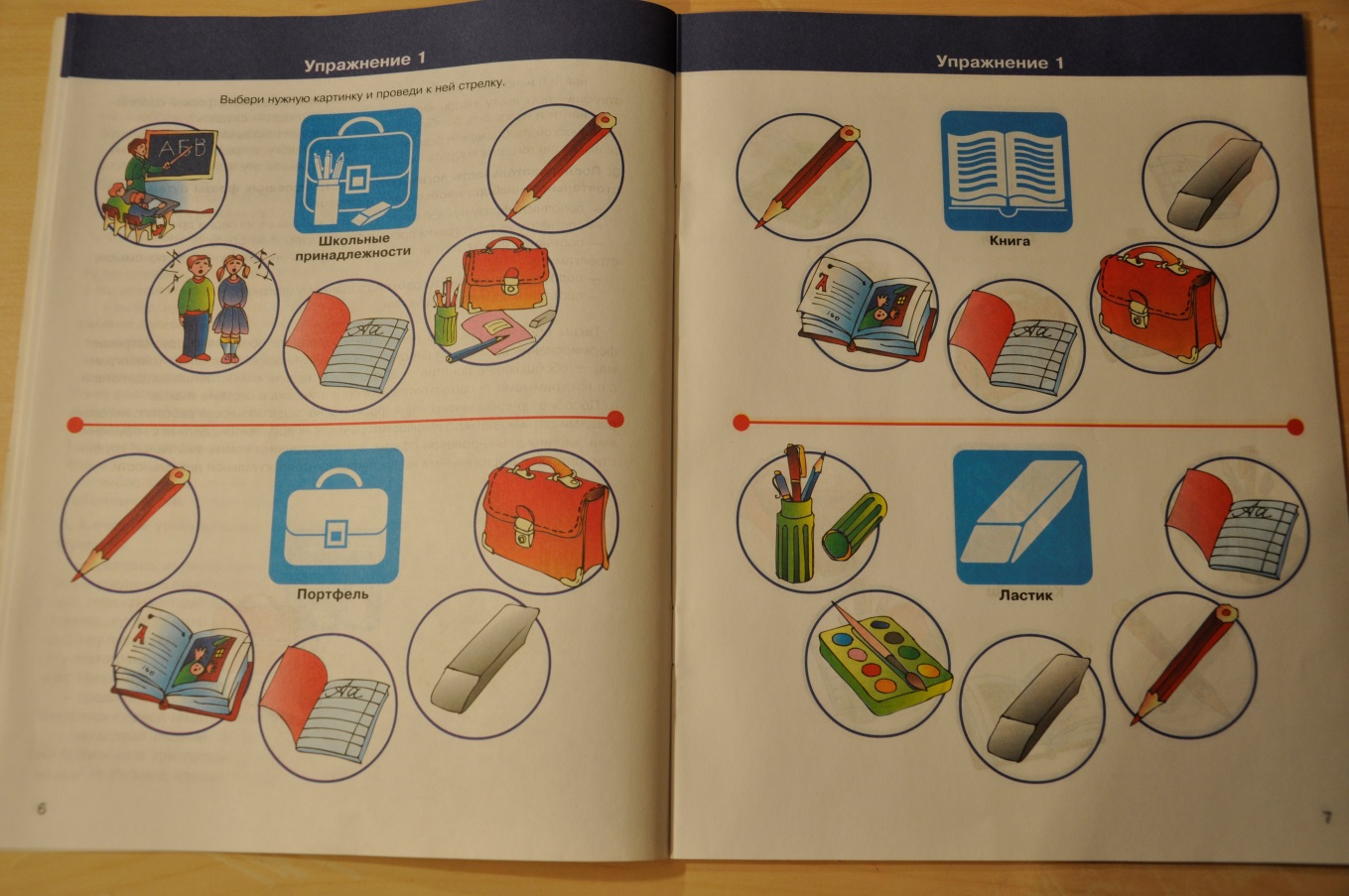 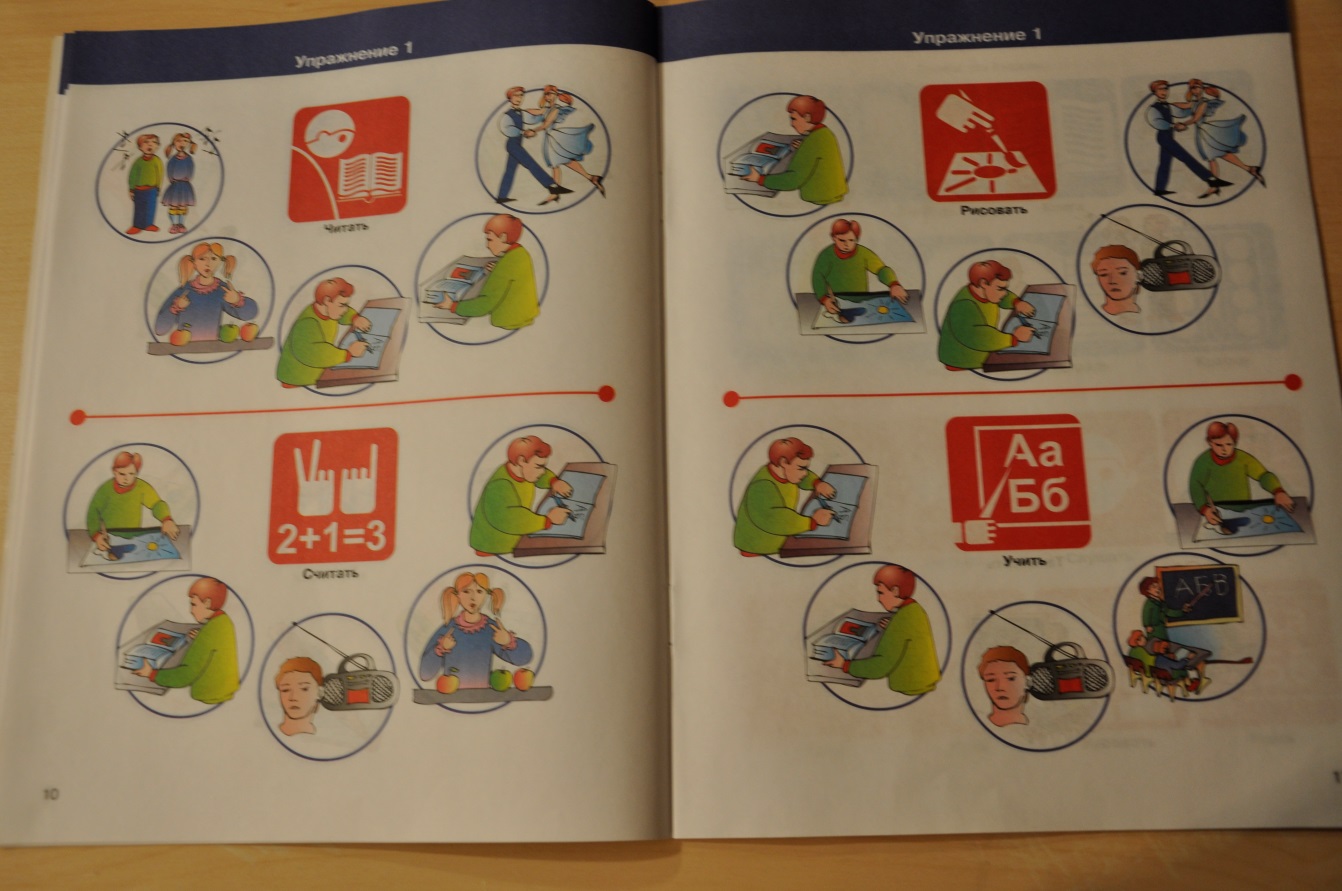 2.	Алгоритм установления связи  между изображениями предметов и их функций:
	Составить из пиктограмм пару. Например, кукла→ играть,  яблоко → есть. Второй вариант: слушать → уши, пить → вода;
	Среди определённого множества пиктограмм выбрать только те, которые относятся к одной тематической группе
	Четвёртый лишний;
	Найти и исправить ошибку в парах пиктограмм. Например, уши – смотреть, глаза – слушать;
	Найти и исправить ошибку во фразе.
3. Последовательность логического конструирования фразы путём самостоятельного выбора необходимого символа:
	Дополнить фразу нужной пиктограммой, выбрав её из серии других;
	Составить из пиктограмм произнесённую взрослым фразу;
	Составить фразу из пиктограмм, соединив их между собой по смыслу стрелками;
	Подобрать группу пиктограмм по заданному признаку;
	Составить логические цепочки.
Формирование логической цепочки:
Первоначальное понятие «знак» (пиктограмма)  обобщающее понятие закрепление навыка самостоятельных действий с пиктограммами самостоятельная ориентировка в системе знаков